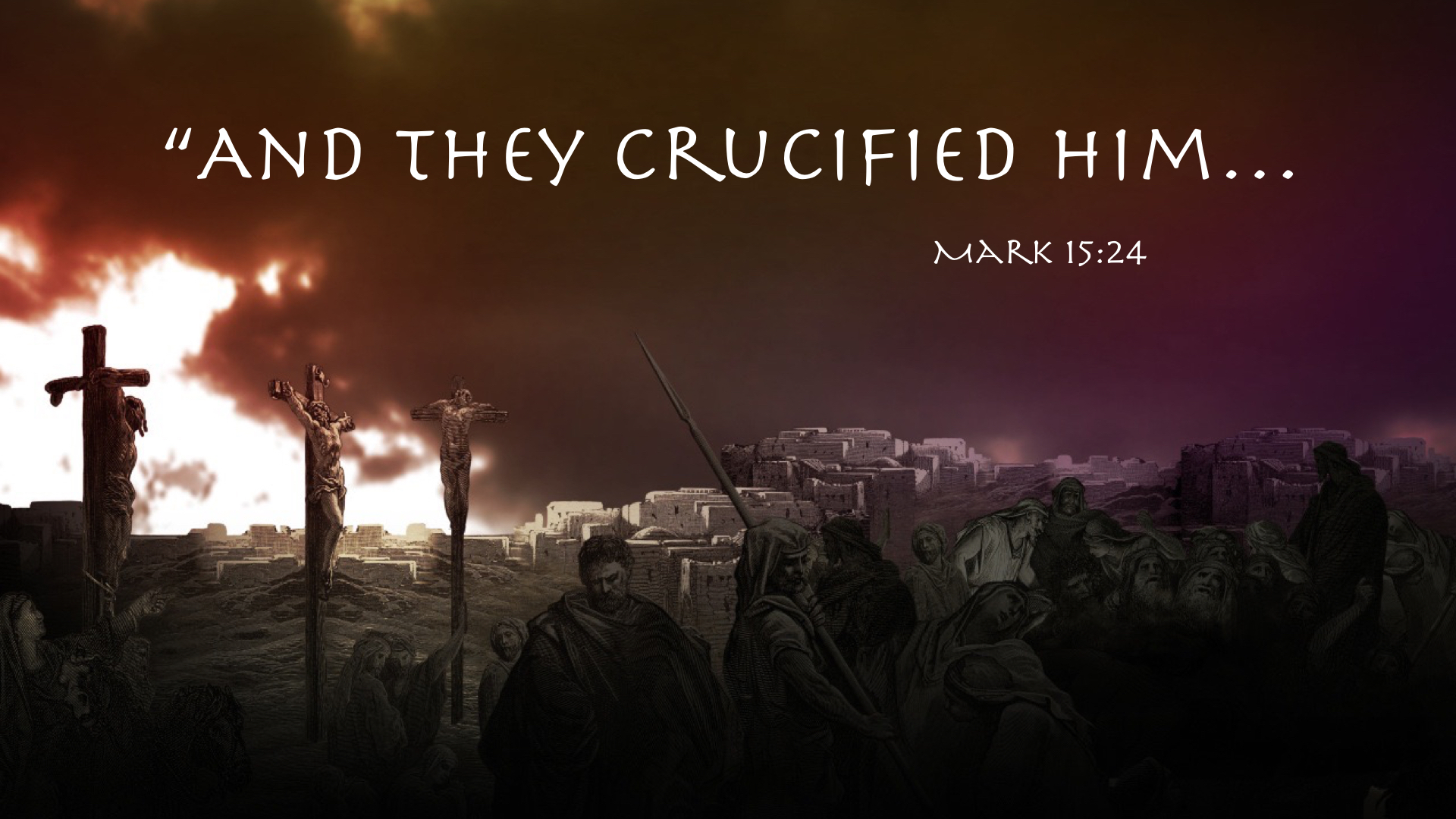 Latin Cross
Tau Cross
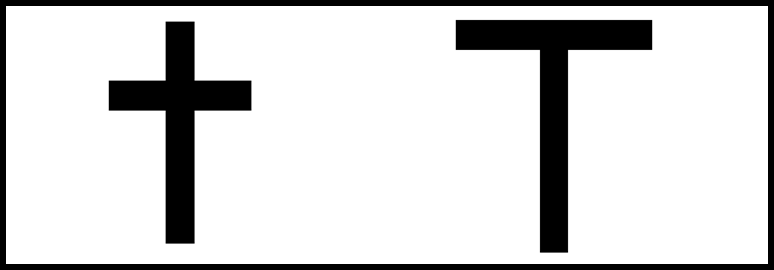 Parts of the Cross
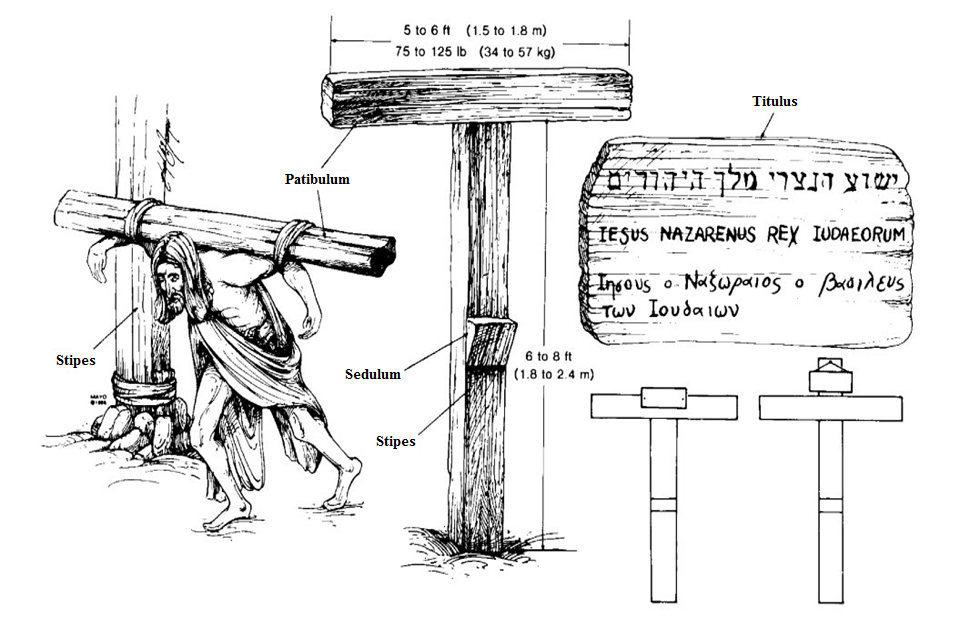 Piercing of the Hands
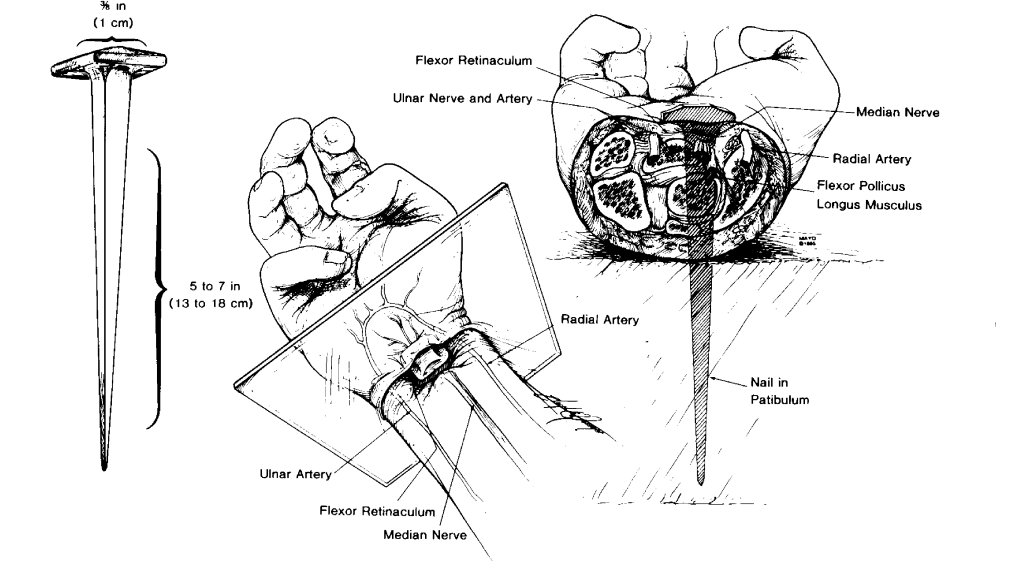 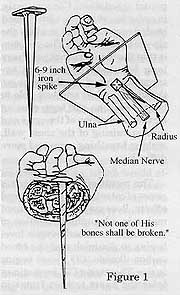 Argument for the palm: http://www.bibleserralta.com/JesusNailedByHisHands.html
Archeological Remnant of Crucifixion
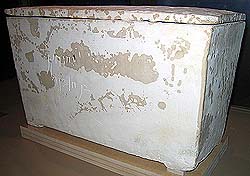 “Yehohanam the son of Hagakol”
Archeological Remnant of Crucifixion
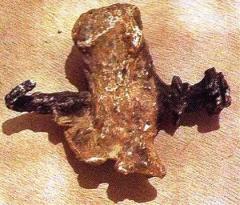 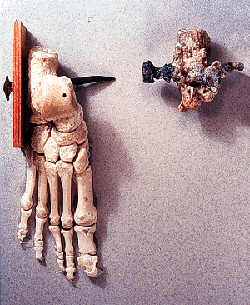 Archeological Remnant of Crucifixion
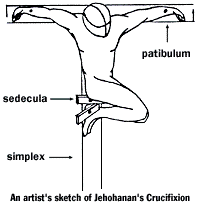 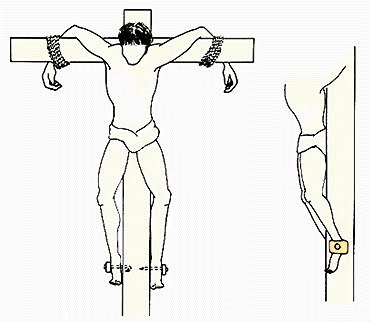 Piercing of the Feet
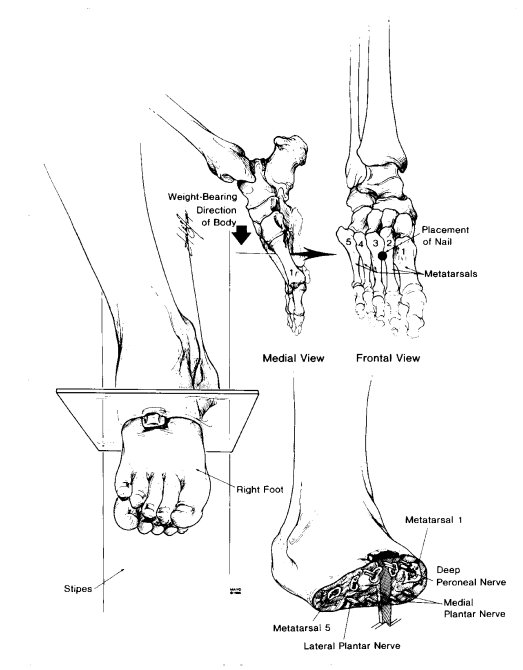 Dislocation
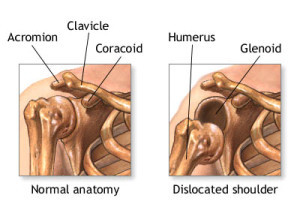 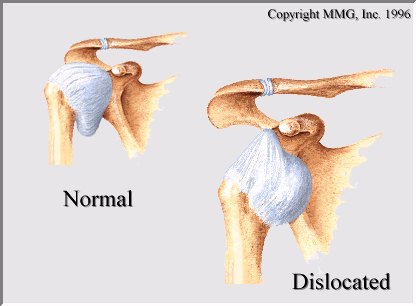 Suffocation
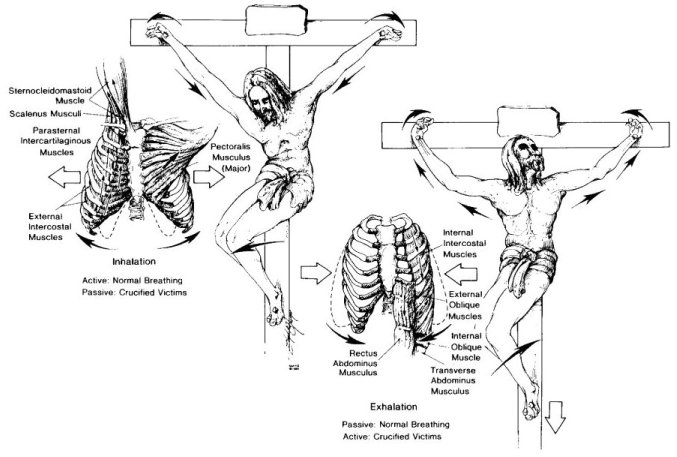 Piercing Jesus’ Side
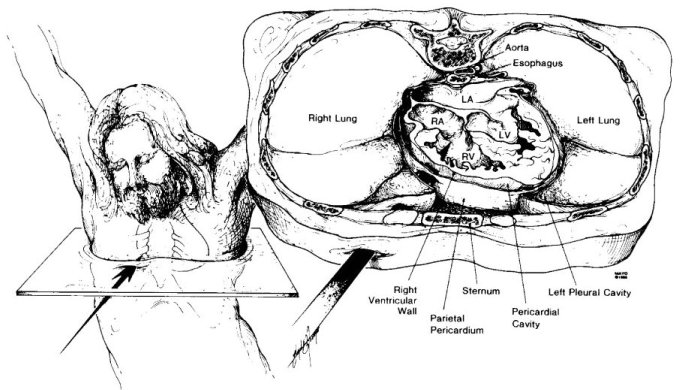 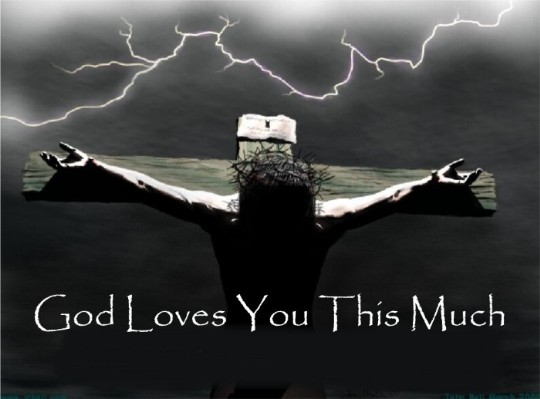 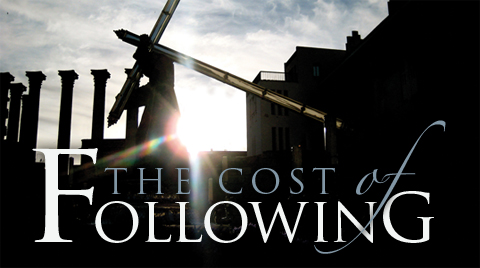